CONTACT DURING CLOSURE
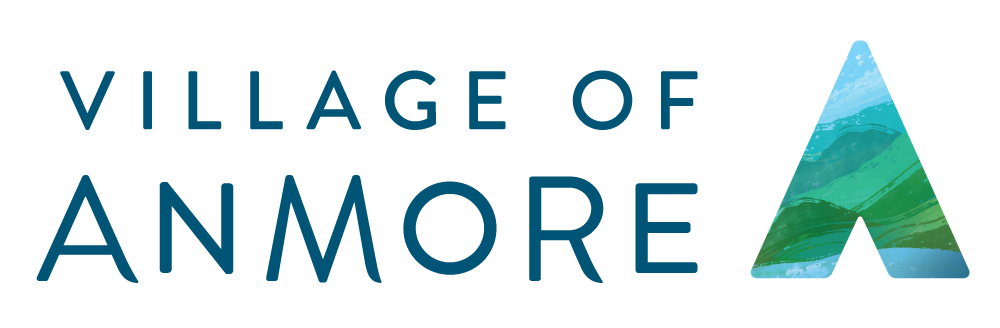